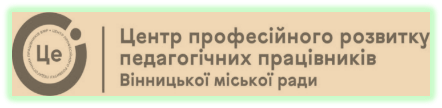 29 жовтня 2024 року
Заняття міської Школи молодого майстра «Сузір’я»
 (молоді вихователі-методисти ЗДО)
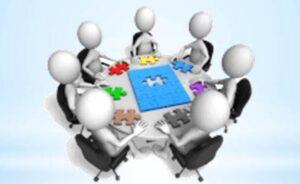 Етапи підготовки до проведення педагогічної ради в ЗДО
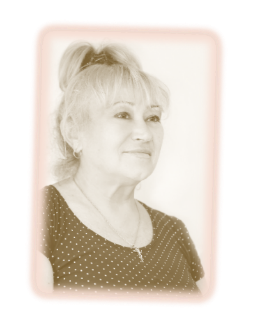 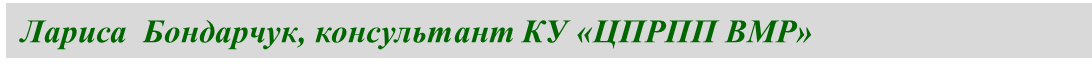 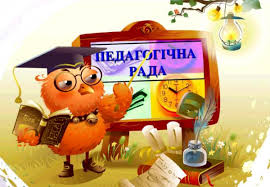 Підготовчий етап
Підготовчий етап розпочинається із розподілу завдань і функцій членів робочої групи, яка створена наказом керівника ЗДО 
«Про підготовку і проведення педагогічної ради»                                     До її складу входять вихователь-методист та найдосвідченіші педагоги, які поглиблено працюють над питанням, що розглядатиметься на засіданні.
Підготовку до засідання робоча група розпочинає з розв’язання таких завдань:
	скласти план підготовки до засідання педагогічної ради
	визначити форми проведення засідання педради
	розподілити завдання й обов’язки між педагогами
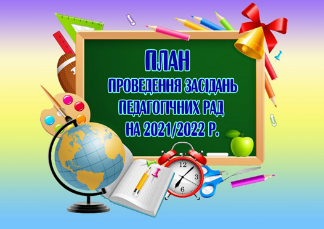 Підготовчий етап
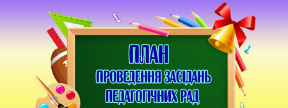 План підготовки складається  
в довільній формі, але слід чітко та зрозуміло формулювати завдання, терміни їх виконання, імена і прізвища відповідальних осіб.
Така конкретика  дасть змогу контролювати роботу педагогів, за потреби вчасно її корегувати та  сприяєтиме ґрунтовній підготовці і конструктивному проведенню засідання
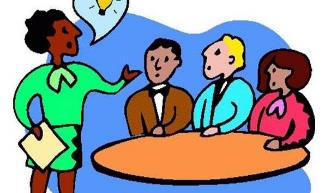 Форми проведення
Доречно  визначити  форму проведення засідання педагогічної ради, що дасть змогу сповна виконувати свої функції  залежно від мети засідання 

 традиційна чи інтерактивна
Традиційна форма може містити:
Доповіді, співдоповіді, 
ухвалення рішень
нетрадиційні форми проведення педради
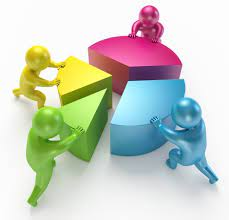 ділова гра
дискусія
круглий стіл
конкурс
аукціон
Фестиваль
КВК тощо
Вони покликані розв’язувати серйозні питання у цікавій формі
нетрадиційні форми проведення педради
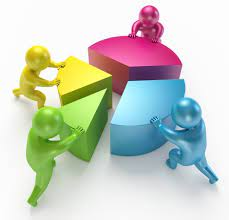 Штаб новаторських ідей
Педагогічний консиліум
Диспут - дискусія
Творча студія
Мозковий центр
Педагогічний подіум
Ролі учасників диспуту-дискусії: 
конформісти;
критики, 
союзники
Основний етап
До підготовки та  проведення засідання залучають усіх педагогів закладу дошкільної освіти

Розподіліть між ними обов’язки:

виступити з доповіддю (педагогічний меседж, методичний інструментарій, методичний лекторій, педагогічний аспект)
організувати перегляд досвіду роботи
 (педагогічний подіум -презентація)
підготувати звіт з досвіду роботи (творча майстерня)
формулювати запитання для обговорення тощо
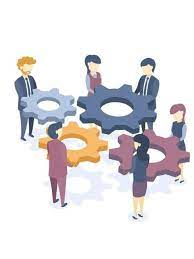 Опрацювання фахових видань та методичної літератури
Добираємо інформаційно-довідкові матеріали
вивчаємо літературу із запропонованої теми та доберємо відповідну літературу, рекомендовану вихователям для ознайомлення. 
Підготуйте виставку новинок методичної літератури на певну тему та зробіть її огляд для вихователів.
Заздалегідь — за два-три тижні до засідання педагогічної ради — вивісіть оголошення, у якому вкажіть:
дату
порядок денний
прізвища доповідачів та співдоповідачів
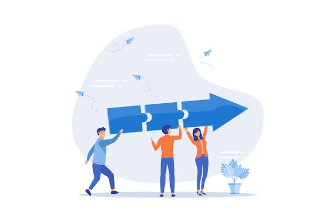 робота з педагогами
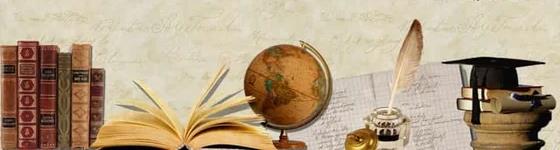 Кожне засідання педагогічної ради спрямоване на розв’язання завдань, визначених річним планом роботи дошкільного закладу
Проведіть консультації для педагогів щодо:
планування роботи за визначеною темою
діагностики рівня розвитку та/або рівня засвоєння знань дітьми
організації роботи з батьками (виявлення проблем сім’ї і надання допомоги, бесіди, анкетування, підготовка інформаційних матеріалів тощо)
методичні рекомендації щодо розв’язання виявлених проблем (методи і прийоми роботи з дітьми)
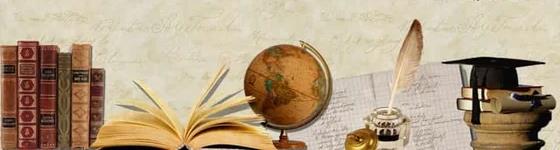 робота з педагогами
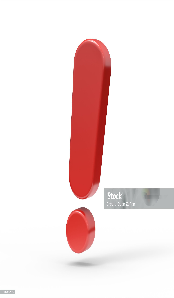 За необхідності  проведіть серію допоміжних заходів:
 семінар або практикум з теми, що буде розглянута на засіданні педагогічної ради;
тематичні тижні;
методичні дні
допомога педагогам
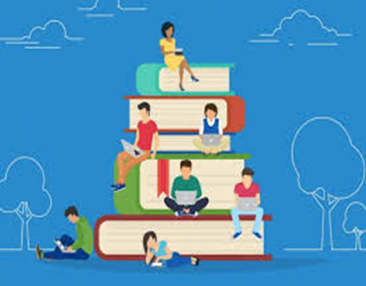 Надаємо допомогу педагогам, які готують виступи;
Окремо проведіть консультації з педагогами, які готуватимуть виступи з досвіду роботи або колективний перегляд власного досвіду;
 За потреби допоможіть їм визначитися зі структурою виступу чи відкритого заходу
Вивчаємо роботу колективу
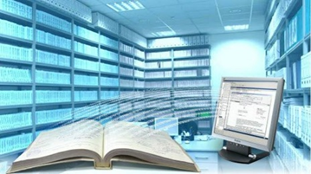 З’ясувати, чи досягнуто очікуваних результатів, а якщо ні, то з яких причин
Сплануйте та проведіть поглиблене вивчення роботи вихователів
На підставі отриманих даних проаналізуйте стан роботи за цим тематичним напрямом закладу дошкільної освіти та підготуйте відповідну інформаційну довідку
довідка з рекомендаціями щодо усунення недоліків
Довідка містить:
 аналіз роботи педагогічного колективу
 об’єктивні висновки про стан роботи вихователів
 зазначені успіхи
 вказані недоліки з пропозиціями щодо їх усунення.
                        Пропозиції мають бути чіткими, із зазначенням термінів їх виконання
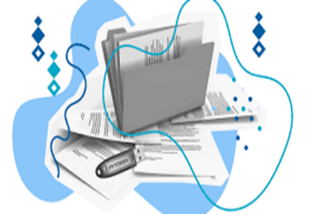 довідка з рекомендаціями щодо усунення недоліків
Після глибокого аналізу роботи педагогічного колективу
 
     важливо 

зробити правильні висновки та дати об’єктивну оцінку цій роботі
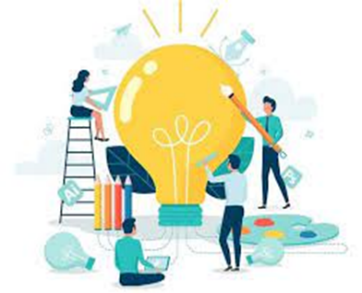 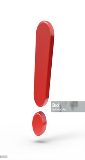 колективний перегляд
Спільно з педагогами, які поглиблено працюють над питанням, яке обрано темою педагогічної ради  організуйте колективний перегляд системи їхньої роботи
До участі в перегляді й обговоренні залучити усіх педагогів
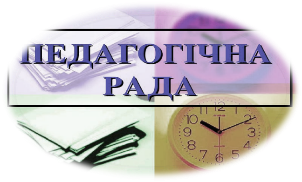 Готуємо проект рішень педагогічної ради
Основним етапом підготовки до засідання є розробка проекту рішення педради: 
- врахувати рекомендації, зазначені в довідці;
- рішення педагогічної ради повинні мати чітку програму дій та конкретний термін виконання;
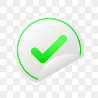 Важливо також проаналізувати виконання рішень, ухвалених на попередньому засіданні педагогічної ради
Кількість рішень, ухвалених на засіданні педагогічної ради, залежить від кількості питань, зазначених у порядку денному засідання
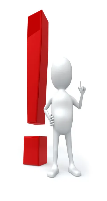 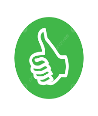 місце проведення засідання
Продумайте розміщення потрібного обладнання:
Заздалегідь підготувати приміщення для засідання
Забезпечити зручне розташування  столів та стільців,  відповідно до форми проведення засідання
дошки
техніки
стендів
плакатів
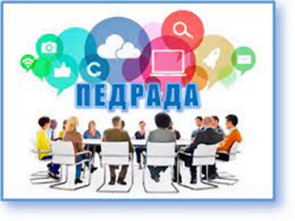 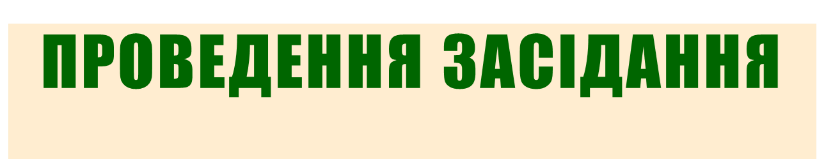 Голові педагогічної ради врахувати важливі моменти проведення задля забезпечення результативності:
 майстерність  ведення;
 вчасний початок;
 чітке визначення регламенту і ознайомлення присутніх з порядком денним;
 аналіз виконання рішень, ухвалених на попередньому   засіданні
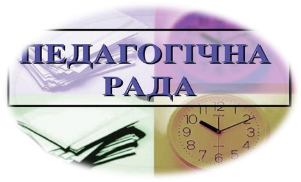 Головою засіданні може бути:
•	директор закладу дошкільної освіти
•	вихователь-методист
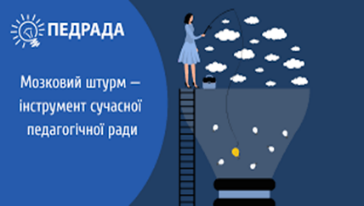 мотивує активність членів педагогічної ради
 спрямовує доповідачів за допомогою мозкового штурму
 враховує пропозиції
 підсумовує виступи, конкретизує пропозиції
 дотримується регламенту
 стимулює новаторські ідеї
 обґрунтовує схвалення прийнятих рішень
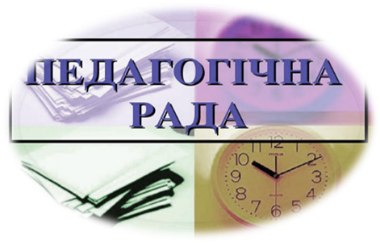 Готуємо наступне засідання:
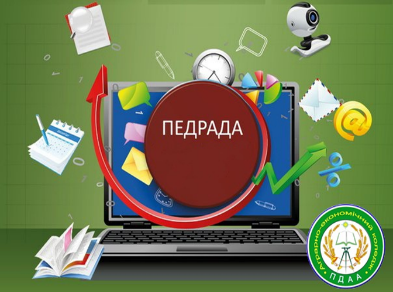 Наприкінці попереднього засідання визначаємо  тему та окреслюємо проблемні питання наступного; 
Ретельна підготовка всіх членів педагогічного колективу до засідання педагогічної ради є запорукою її ефективної та результативної роботи.
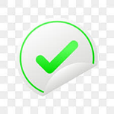 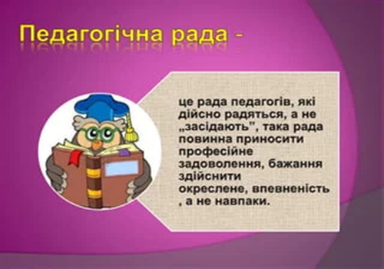 Готуємо наступне засідання:
Пам’ятайте: засідання педагогічної ради — це насамперед зібрання однодумців. Тож участь у ньому має приносити задоволення та надихати на подальшу професійну діяльність.
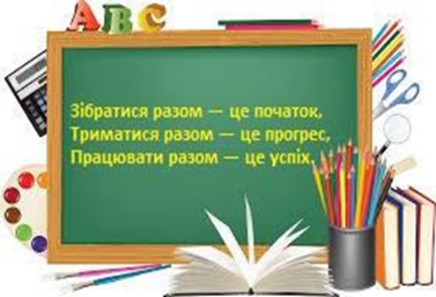 Використані джерела:
1. Педрада — портал освітян України
https://oplatforma.com.ua › ...
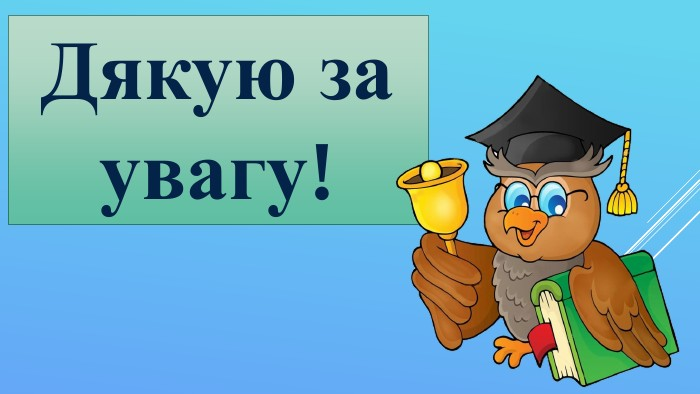